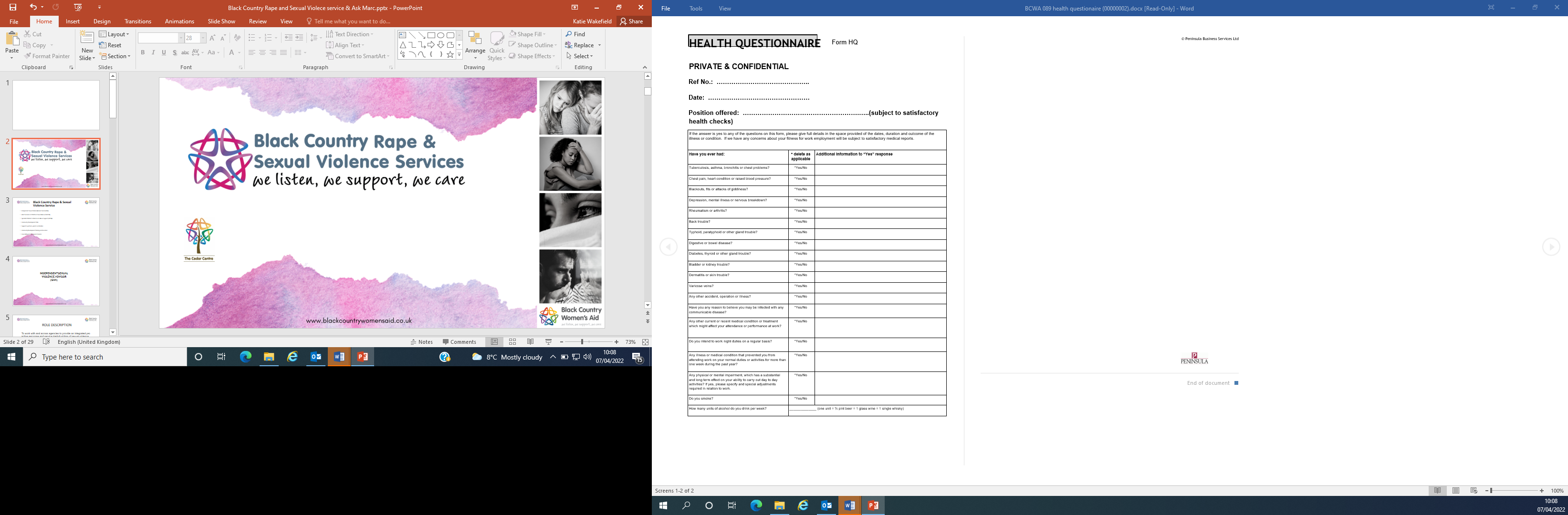 [Speaker Notes: Timing 30 s]
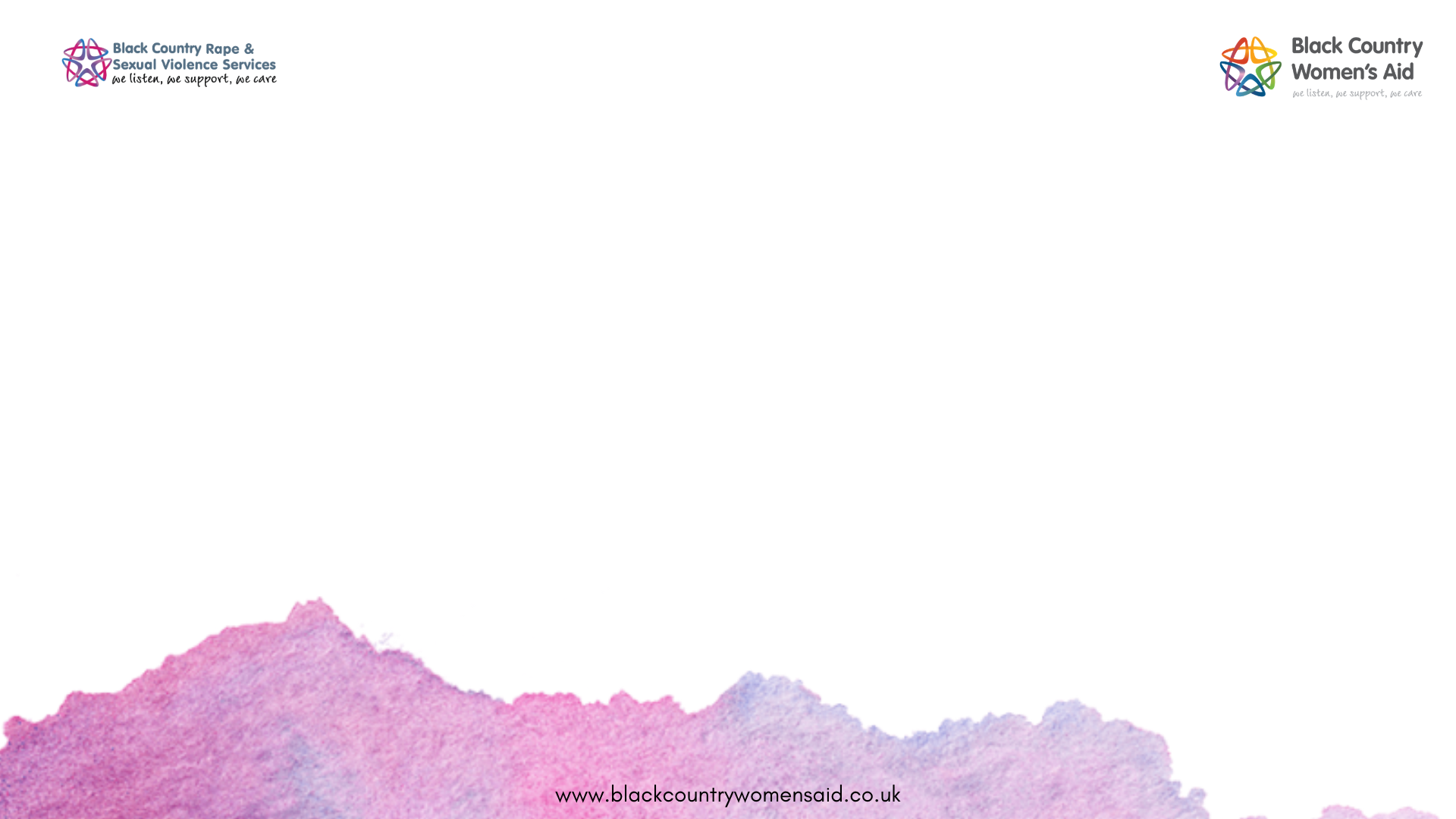 Black Country Rape 
& 
Sexual Violence Service 

Independent Sexual Violence Adviser Service (ISVA)  

Adult Survivors of Childhood Sexual Abuse (CSA ISVA)

Specialist Children’s Violence and Abuse Support (CHISVA)

Community Development ISVA

Counselling and Therapeutic Services
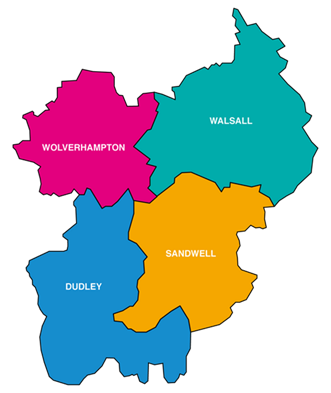 [Speaker Notes: Time 40s
Running time: 1.10

Team of 12 ISVAs and CHISVAS]
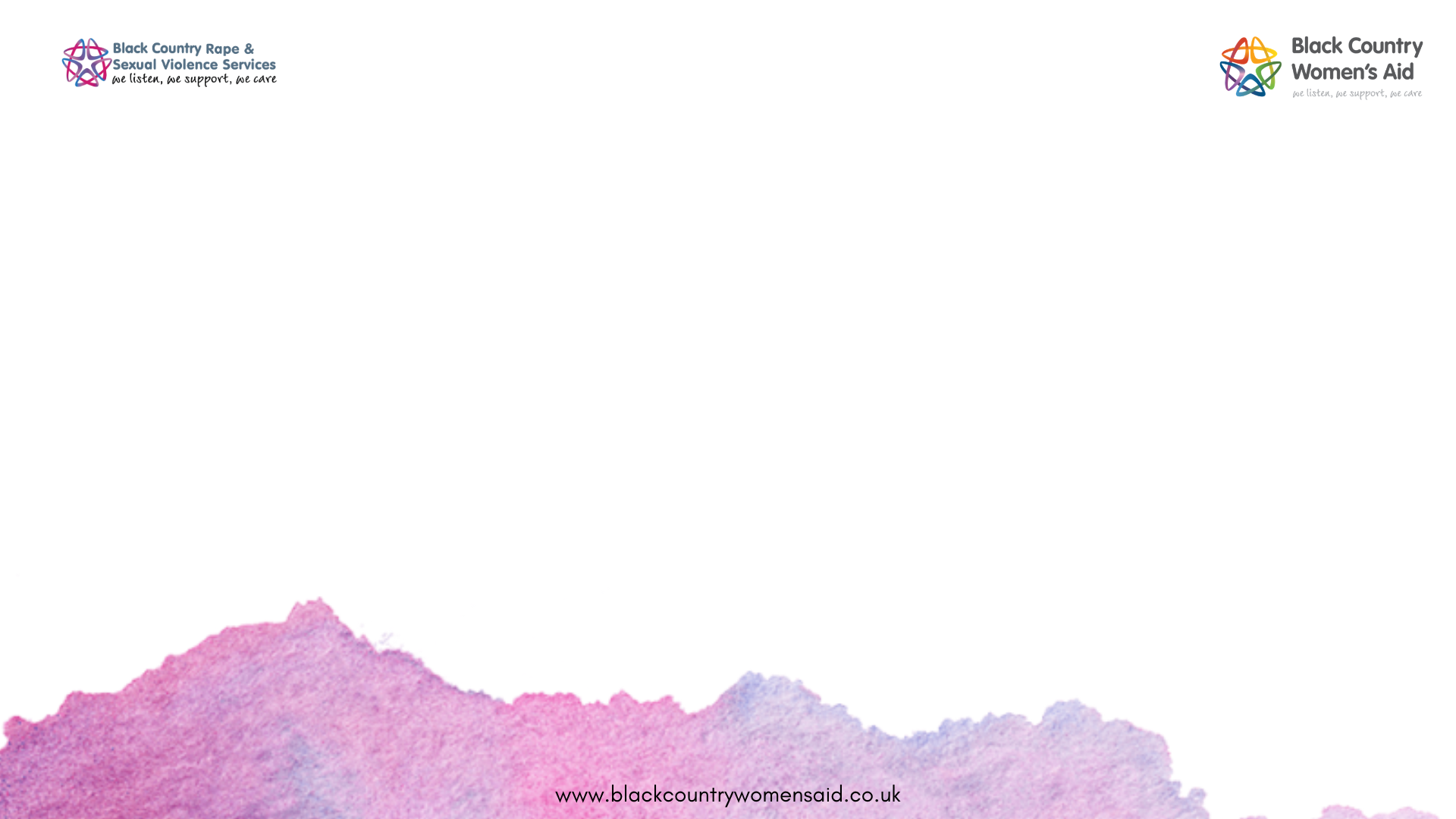 Independant Sexual 
Violence Advisor
(ISVA)
[Speaker Notes: Timing: 25s
Running time: 1.35
An ISVA can support Adults from 18yrs +
They offer support to people who have experienced any form of sexual violence, both recent and historic. 
Our CSA ISVA offers support to people who experience Childhood sexual abuse.]
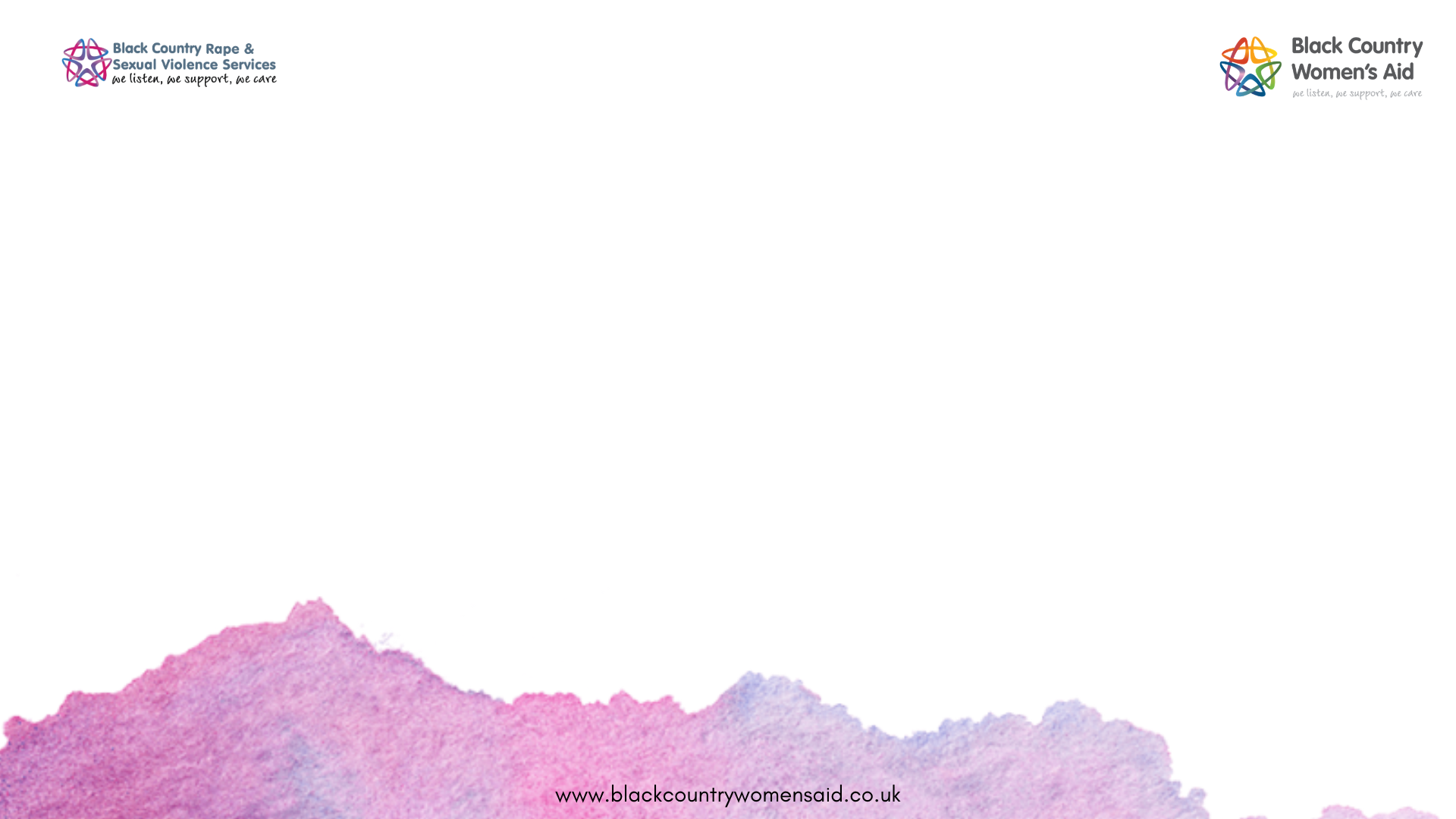 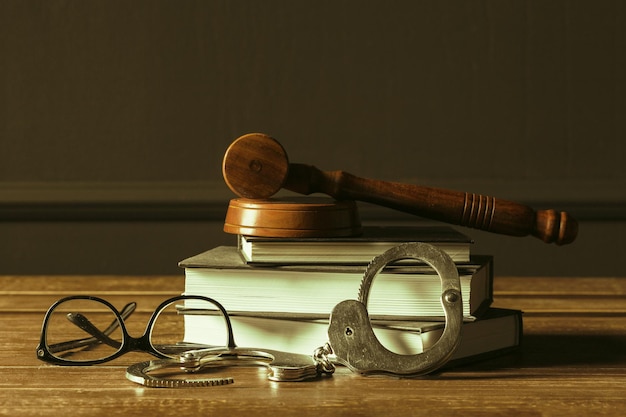 What is an ISVA
Criminal Justice Support
Providing service users with knowledge about their rights within the CJS process

Emotional Support
Offering a flexible approach to service users and adapting to their needs

Additional support 
Providing an holistic multi-agency approach
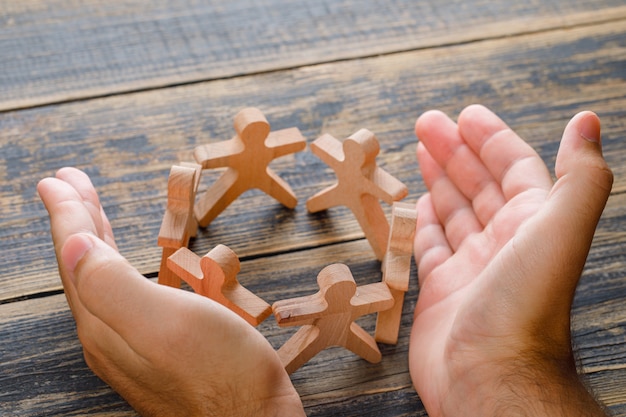 [Speaker Notes: Timing 3 min
Running time: 4min .35
CJS:
Independent from the police
ISVA can act as the link between the police and the client
Explain reporting process from report to court
ISVA can attend police and court appointments
Support applying for Criminal Injuries compensation Award (CICA) if eligible
Partnership working with police and Crown Prosecution Service (CPS) to ensure a positive client outcome
Advocate for views and feelings

Emotional
They do not have to report it to the police to access support 
One to one support sessions – over the phone, video call or face to face 
Person centred approach- support the client to move forward e.g. nightmares, coping strategies and self- esteem 
Confidential ear

Additional
Supporting with access to health and other related services
Holistic, multi agency approach to support 
Risk assessment and support plan is regularly reviewed to ensure client’s safety and they are receiving quality support]
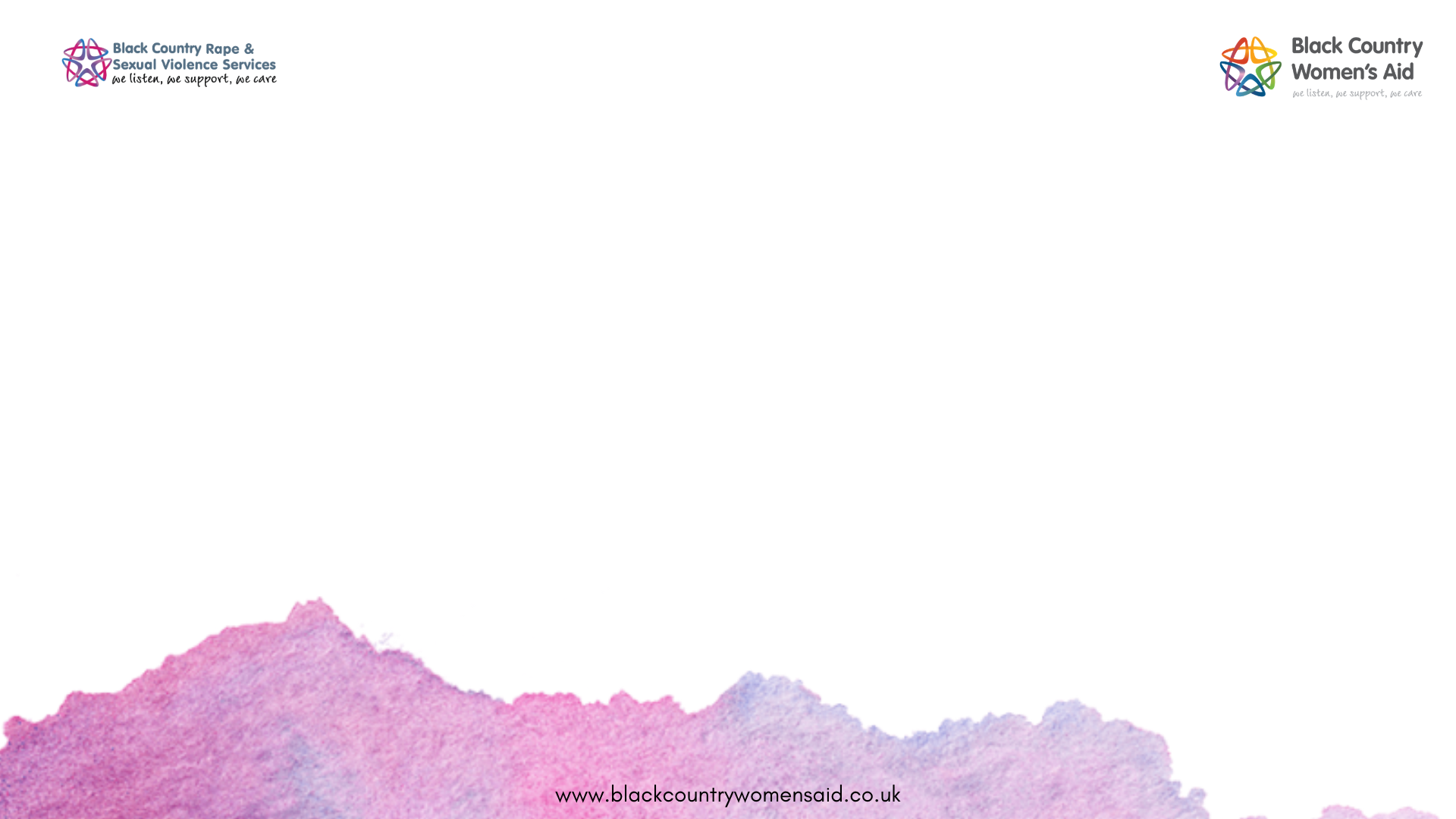 CHILDREN'S INDEPENDENT SEXUAL VIOLENCE ADVISOR 
(CHISVA)
[Speaker Notes: Timing 20s
Running time 4min .55

Offer support between the ages of 5 - 18

Whether it was a recent or historic case of sexual abuse]
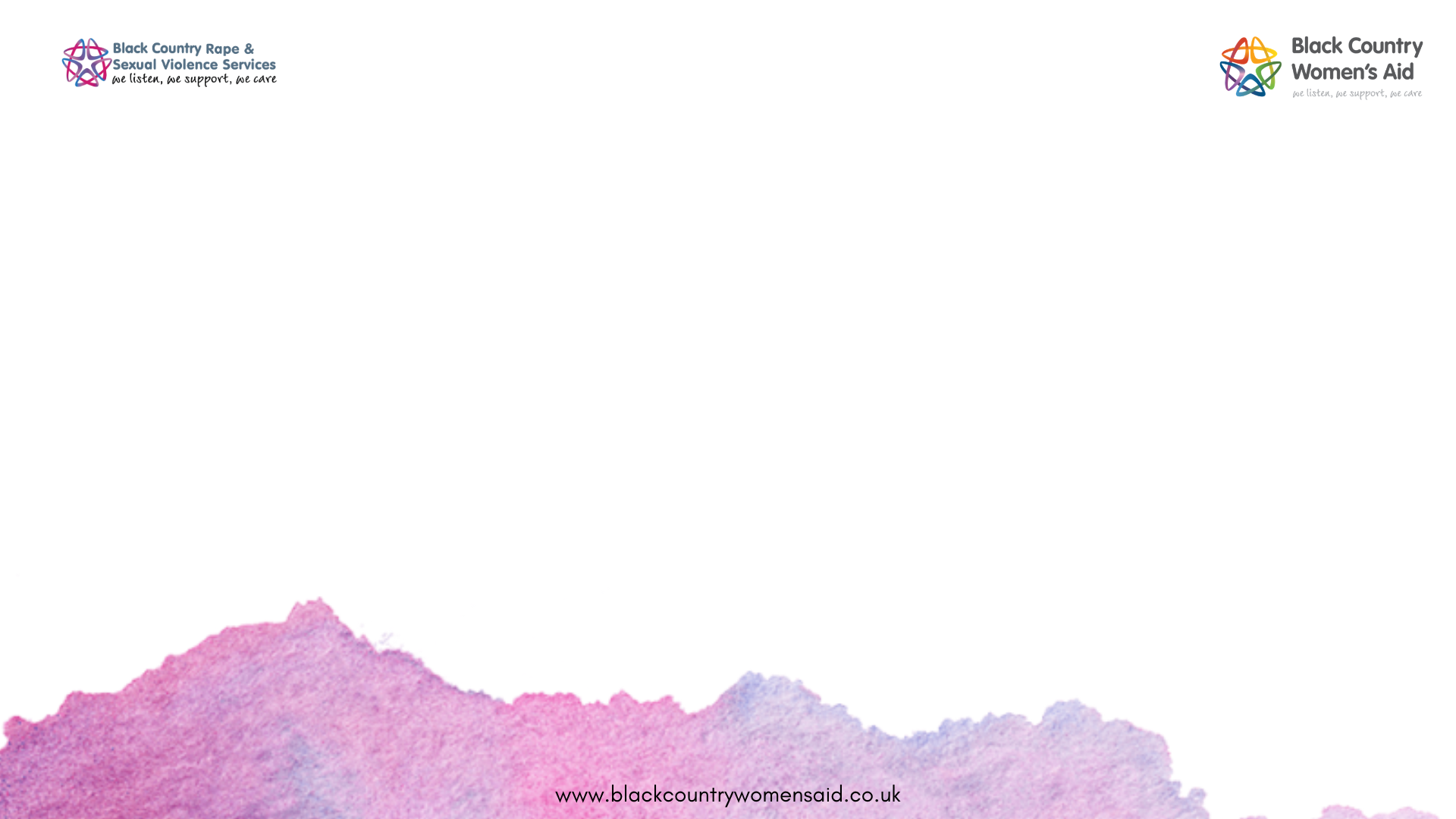 What is a CHISVA?

Similar to an ISVA:
CJS support
Emotional support
Additional support

Additional responsibilities:
CHISVA’s main concerns are the safeguarding and well being of a child/ young person
Act as a school liaison
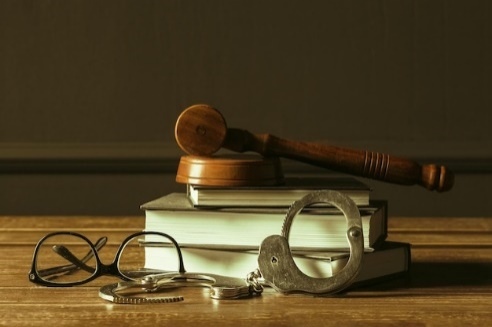 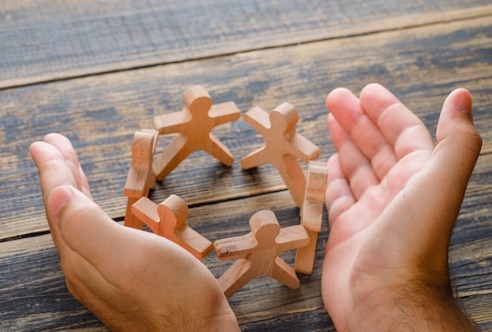 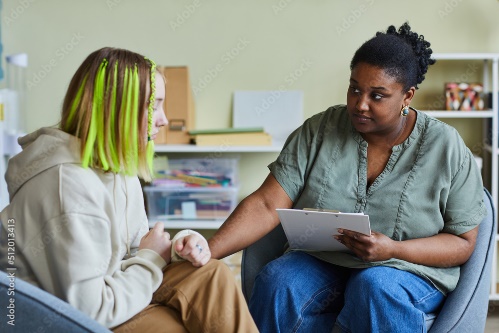 [Speaker Notes: Timing: 1.45
Running time: 6min 40
CJS:
ISVA can act as the link between the police and the client
Explain reporting process from report to court
Advocate for views and feelings

Emotional Support:
Flexible support that consists of 6 focus sessions of one to one support, if more are needed CHISVA will review and asses using Support plan
Creative and engaging interventions e.g. drawing, distraction boxes, bubble breathing
Confidential ear to speak freely about how they are feeling
Parental support groups

Safeguarding:
All members of the rape and sexual violence service are responsible for Safeguarding, however as a CHISVA has more direct contact with the child/young person they are able to provide a more detailed insight to the child than their adult counter parts. 
Liaising with school and providing education and awareness of trauma, and the impact of trauma to staff.]
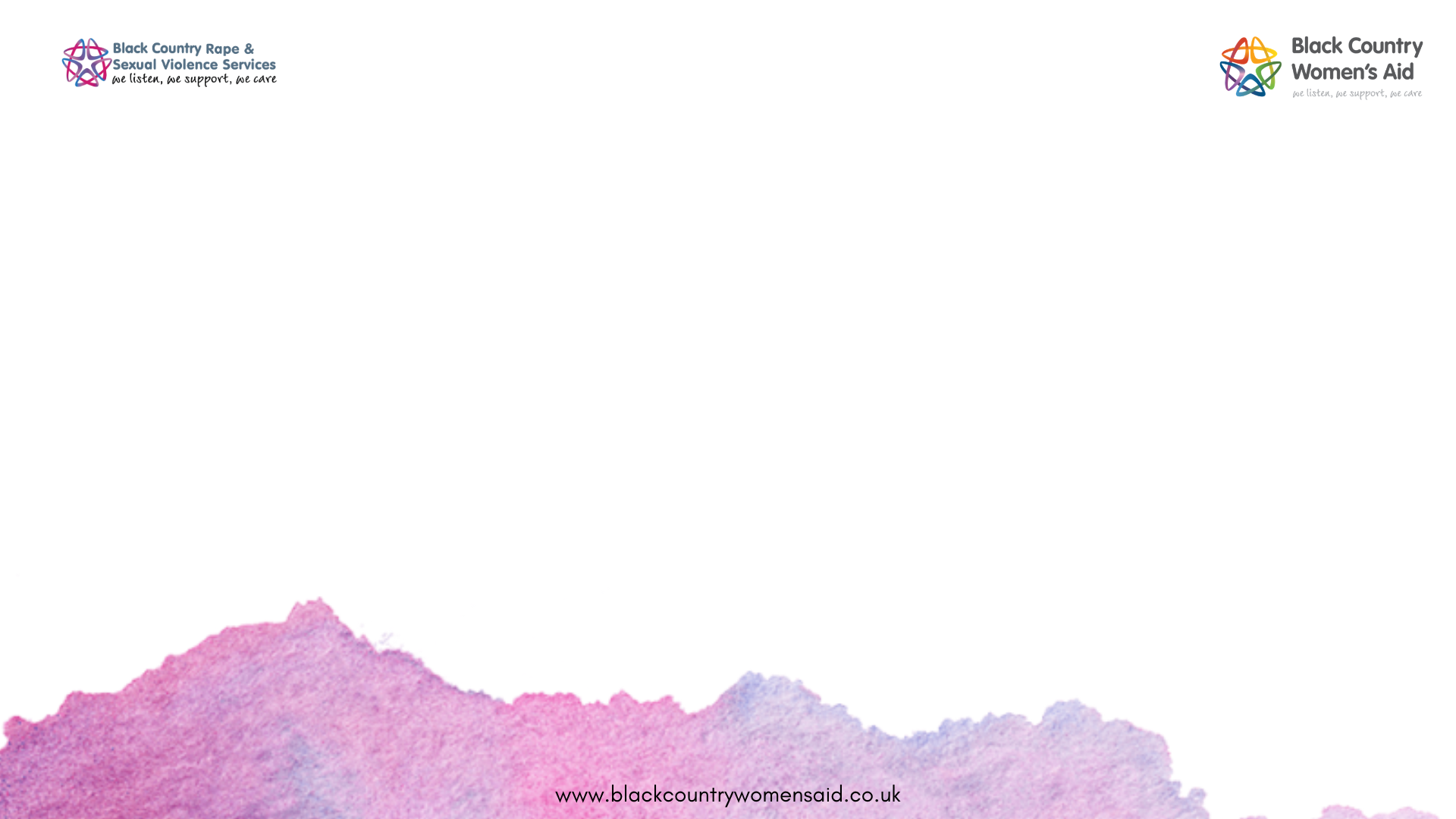 How is support offered?
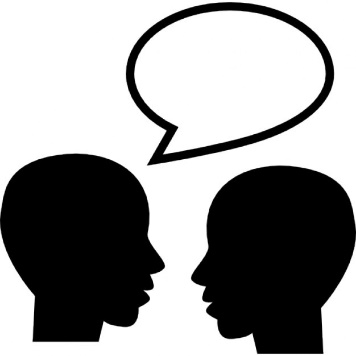 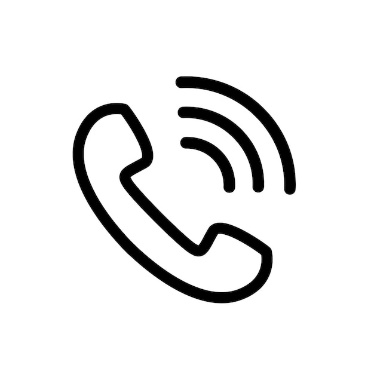 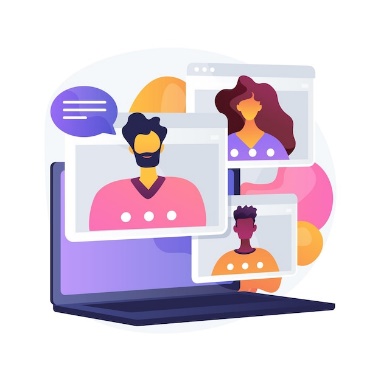 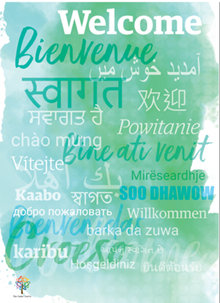 [Speaker Notes: Timing: 3.20
Running time; 10mins
BCWA provide a flexible way of offering support to service users:

For adults and children over 12 (unless they have additional needs) are offered:
	Telephone appointments
	Virtual appointments
	Office based face to face appointments
	and if required face to face appointments at GP surgeries
	Whats app/ text support 
	Access to out of hours support
For children under 12 or with additional needs:
	telephone appointments (if appropriate)
	Office based face to face appointments
	face to face appointments at their GP practice
	Appointments at school 
	parents/guardians are provided access to out of hours support. 

With each appointment and ISVA/CHISVA will take into consideration the service users surrounds making sure they are in a safe space at office locations appointment suite are designed to promote security and calmness 

An ISVA/CHISVA will outline the nature of the support to each service user and explain what they will expect from their sessions including length of support and other factors.]
Therapeutic Services
Specialised trauma therapy 

Crisis counselling

Internal referrals 

Pre/ Post trial therapy
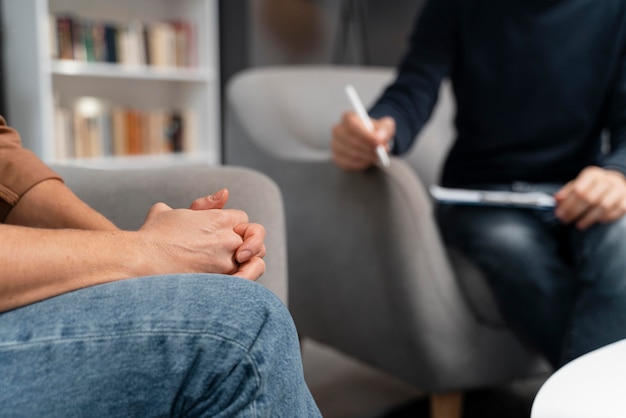 [Speaker Notes: Timing: 2.20
Running time: 12 min.20

Specialist sexual violence trauma therapy, E.G. we have counsellors who specialise in Dissociative Identity Disorder (DID),
And we have recently recruited an EMDR specialist. 
Crisis counselling – This is a direct referral from the SARC centre (both Paediatric and adult)- they can access a small block of sessions following a sexual assault that focus on stabilisation after a trauma. For children who are under 5 their parents can access crisis counselling. 
Any BCWA worker can refer into counselling providing the service user is engaging in support and has experience some form of sexual violence, as a result Service users do not wait as long for counselling support. 
All counsellors are trained to deliver both pre trial and post trial counselling, in line with current CPS guidelines for therapy 
All counsellors follow BCAP framework for ethical practice]
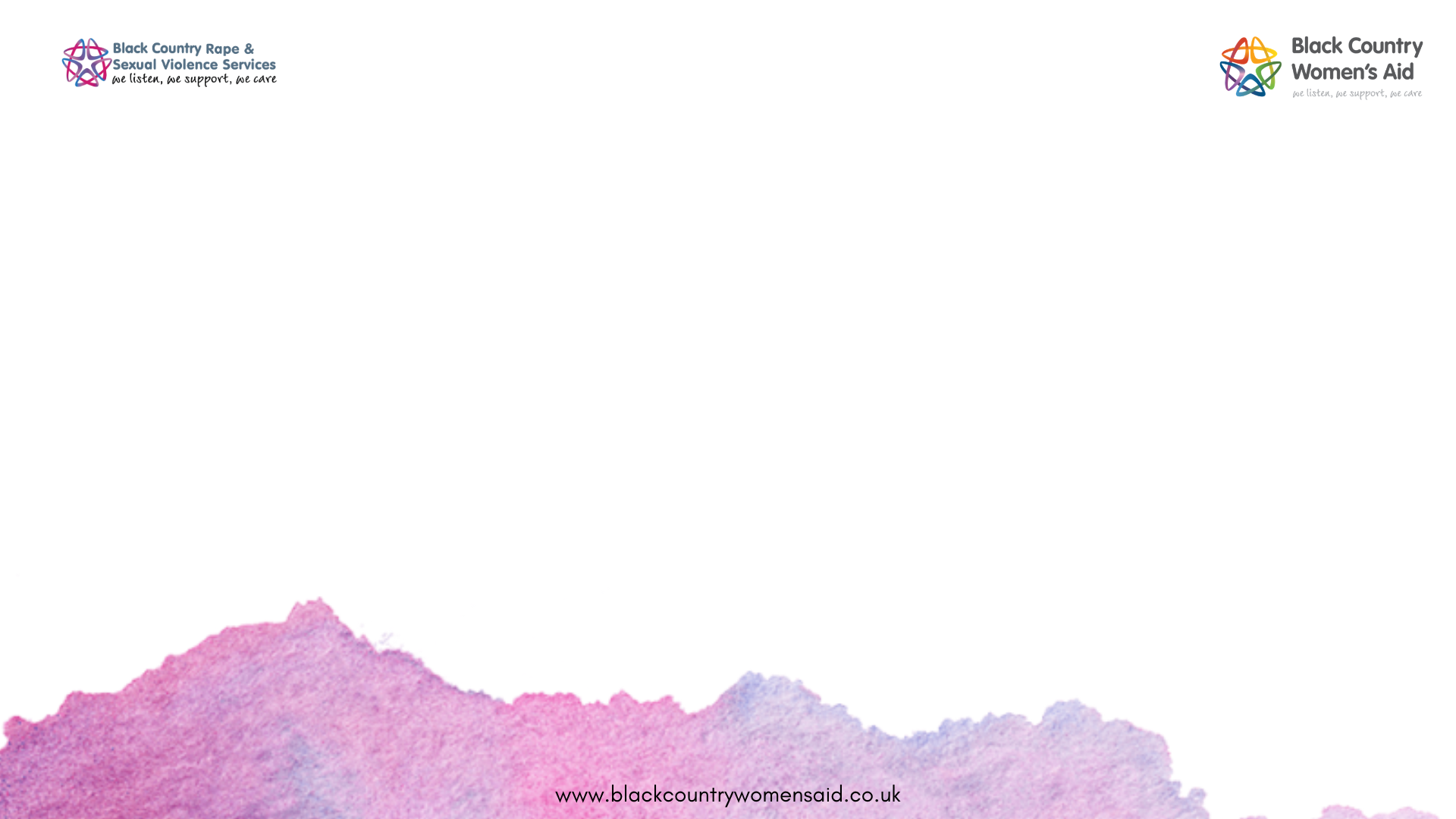 Workshops
Therapeutic Informed Parenting Sessions (TIPS) 

Adventure therapy

Women’s workshops

Survivor’s coffee morning
[Speaker Notes: Therapeutic Informed Parenting Sessions (TIPS) – 6 virtual workshops focusing on helping parent(s) to understand and normalise trauma behaviour, opportunity for peer support

Adventure therapy – Group therapy using nature and bush crafts as a co therapist. In partnership with Wild and Well therapy. 

Women’s workshops – 6 virtual sessions to help the client move forward 

Survivor’s coffee morning – for closed clients who would like continued peer support]
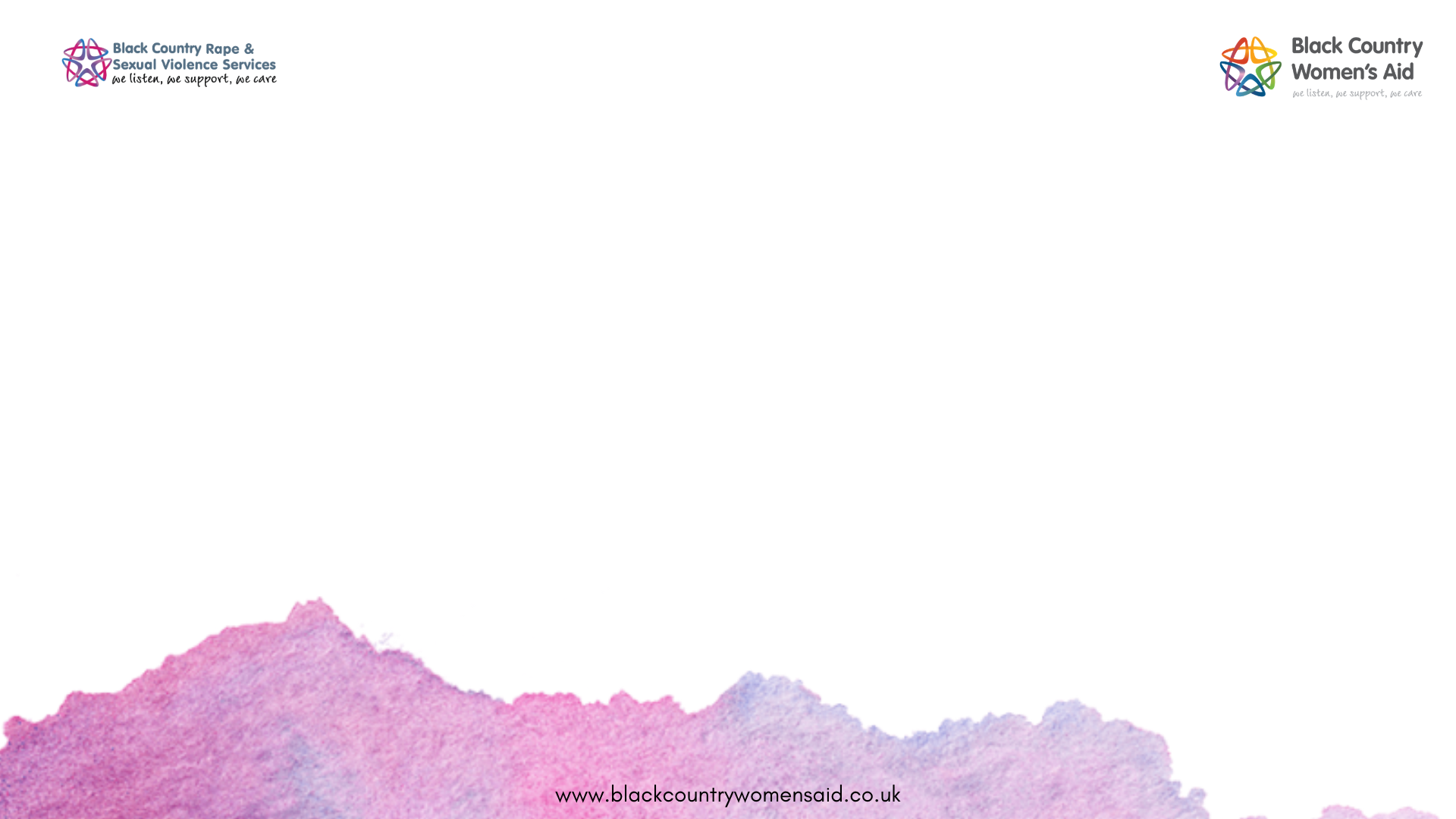 Community Development ISVA
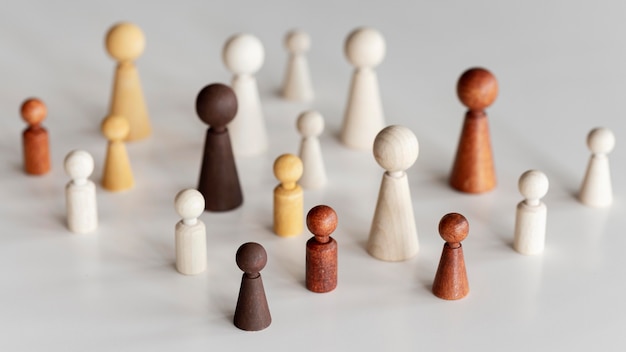 [Speaker Notes: TIMING 25S
RUNNING TIME 12 MIN.25
Proactively engaging with a range of communities across the Black country 

Aim to engage communities who typically find it difficult to access rape and sexual violence support]
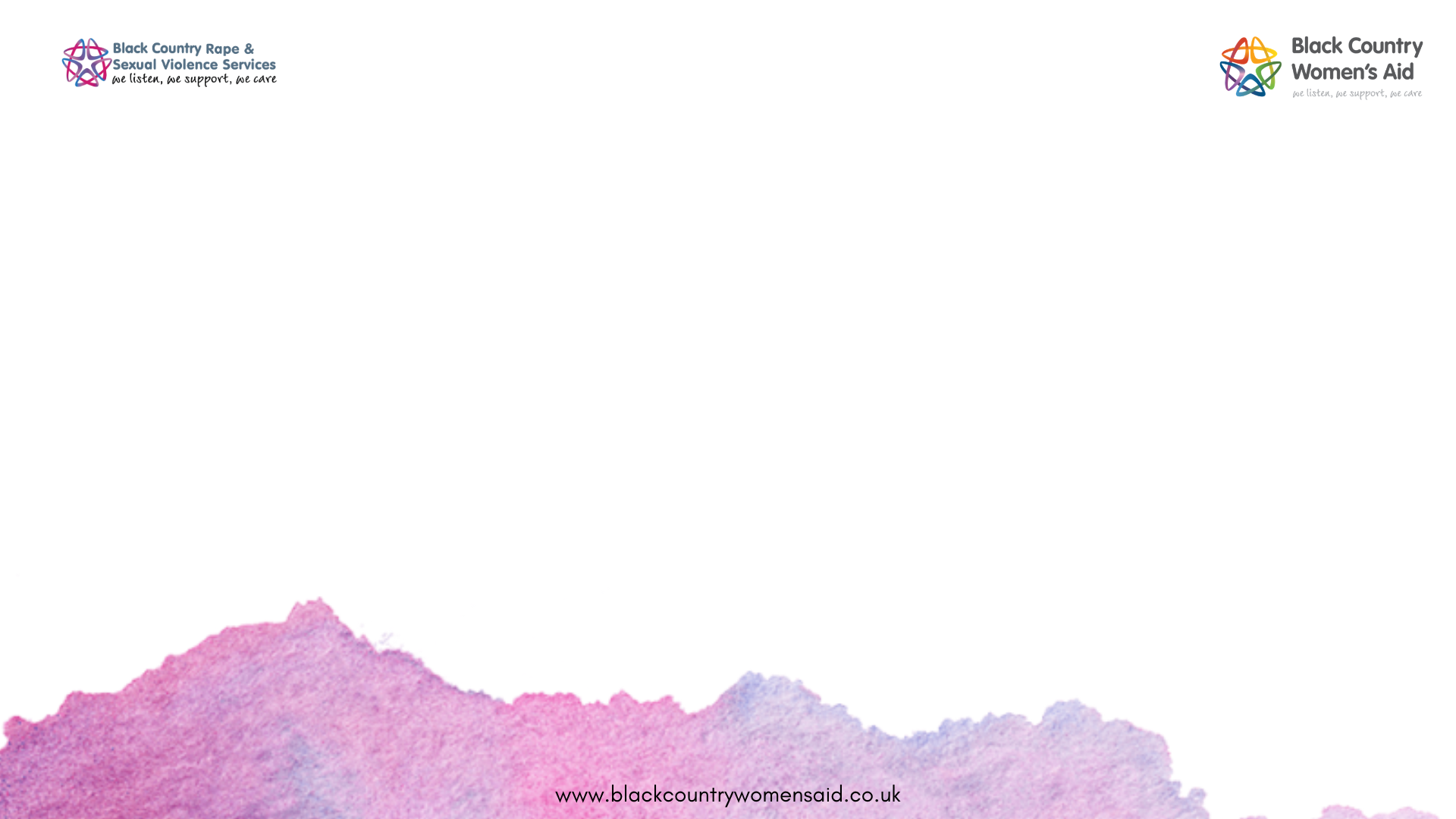 How do we do this?
Reaching out to local, grass root organisations embedded in hard to reach communities and agencies such as the police and local authorities.

Supporting grass root organisations and providing referral pathways information.
[Speaker Notes: Timing: 1mins
Running time:13 min.45

At BCWA we have recognised a gap in support fro harder to reach communities. To bridge this gap the CD ISVA reaches out to agencies that are embedded within these communities so we can understand what the barriers are, how we can work together to overcome these barriers and create a more equitable service for all within our community.]
How to make a referral
Self- referral: A survivor can make a self- referral into the service by telephoning 0121 553 0090

Everyone who answers the phone uses a trauma informed response

When a referral is first made, SPOC (Single Point of Contact) completes a comprehensive triage assessment to identify if the survivor will benefit from support.
[Speaker Notes: Timing: 1.40
Timing 15 min.25]
Professional referral
Black Country Women’s Aid.co.uk > Rape and Sexual Violence service> scroll down to Rape and Sexual Violence service Resources> Referral form for professionals.
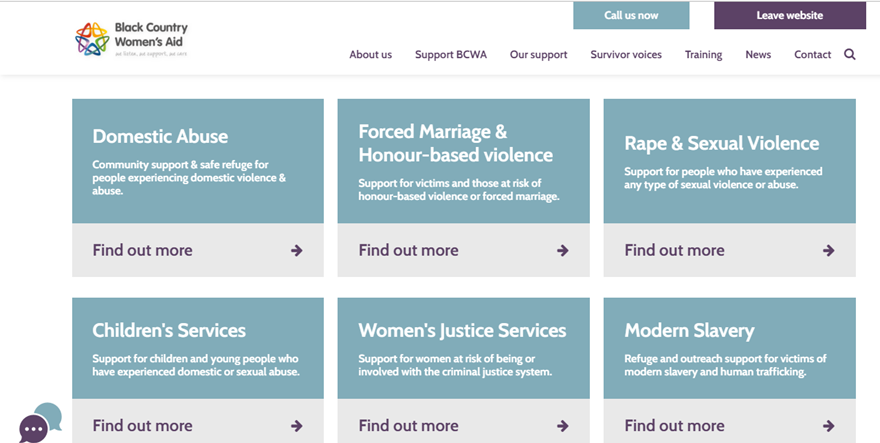 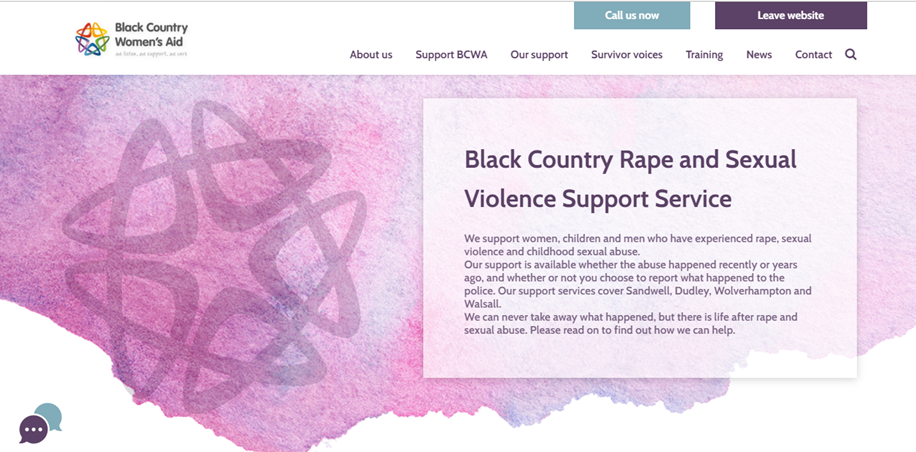 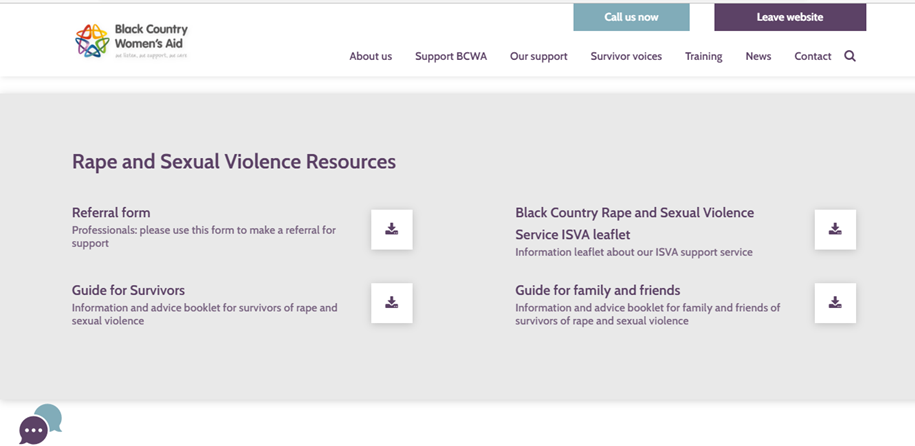 [Speaker Notes: Timing: 2.15
Running time: 17.40]
Contact us
Katie Wakefield- Community Development Independent Sexual Violence Advisor
Katie.Wakefield@blackcountrywomensaid.co.uk

Sexual Violence Single Point of Contact: 0121 553 0090
Black Country Women’s Aid
@bcwomensaid
@bcwomensaid
Black Country Women’s Aid
[Speaker Notes: Timing 30s
Running time 18min]